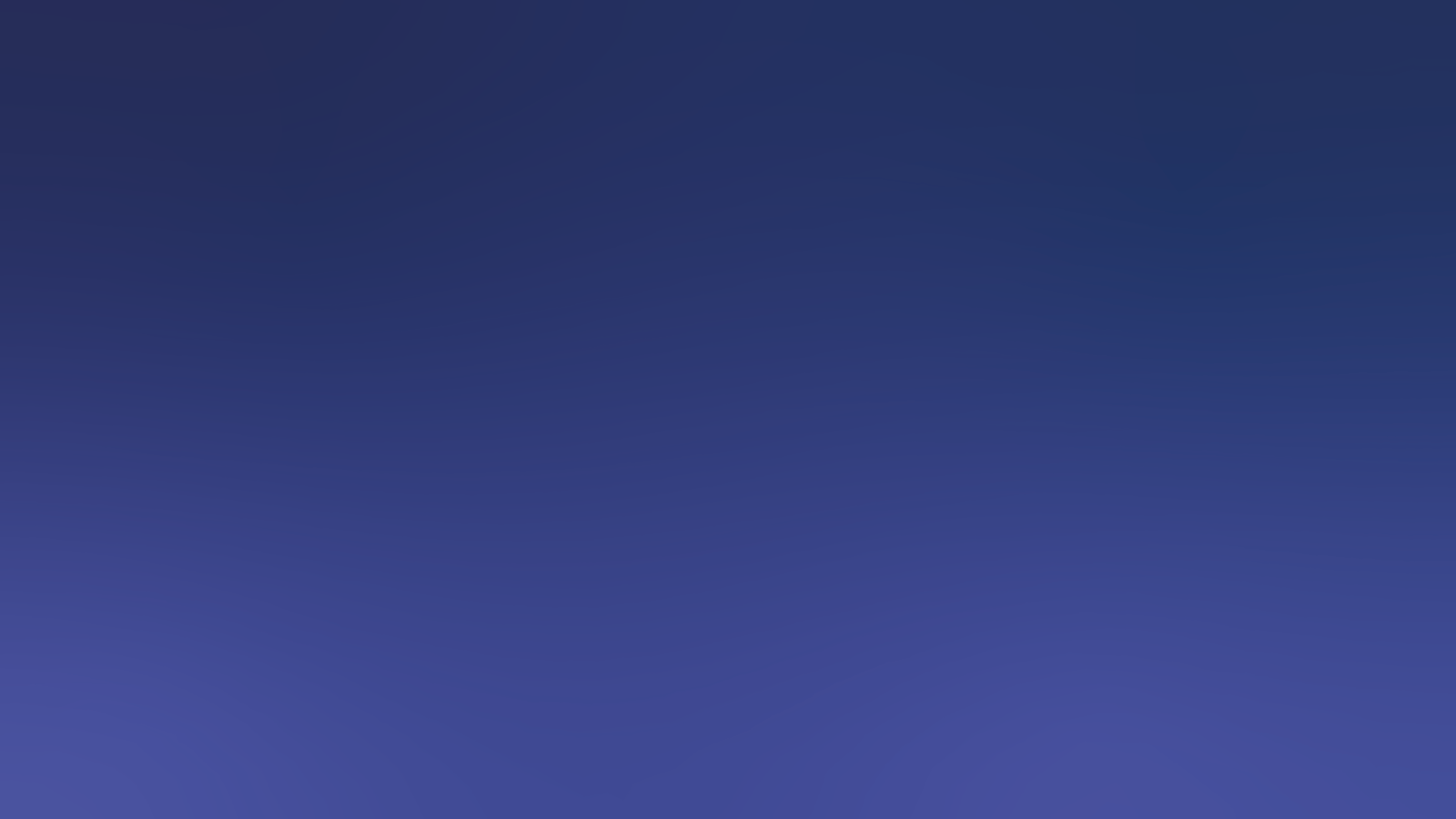 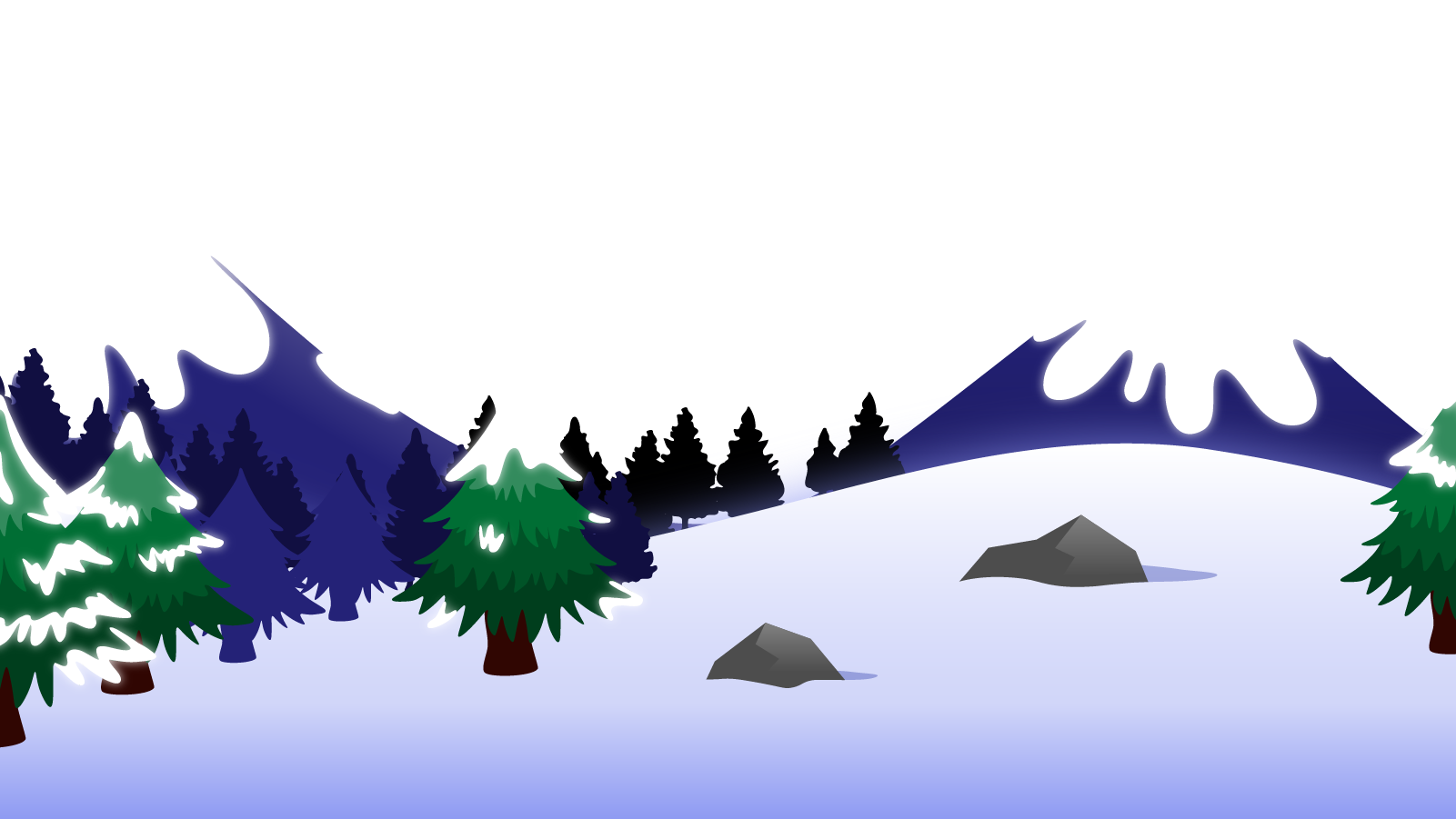 How to Use this Powerpoint
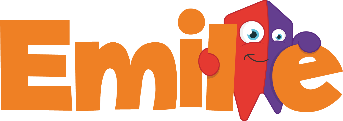 These slides have been designed to be used in Powerpoint as a Slide Show. 

There are text and images that will overlap and cause confusion, if used in desktop mode. 

To open this in Slide Show mode, please click “Slide Show” on the menu above and then “From Beginning”. 

Thank you from the Emile Team.
If you have any feedback, or would just like to say “hello”, please email us at: hello@emile-education.com
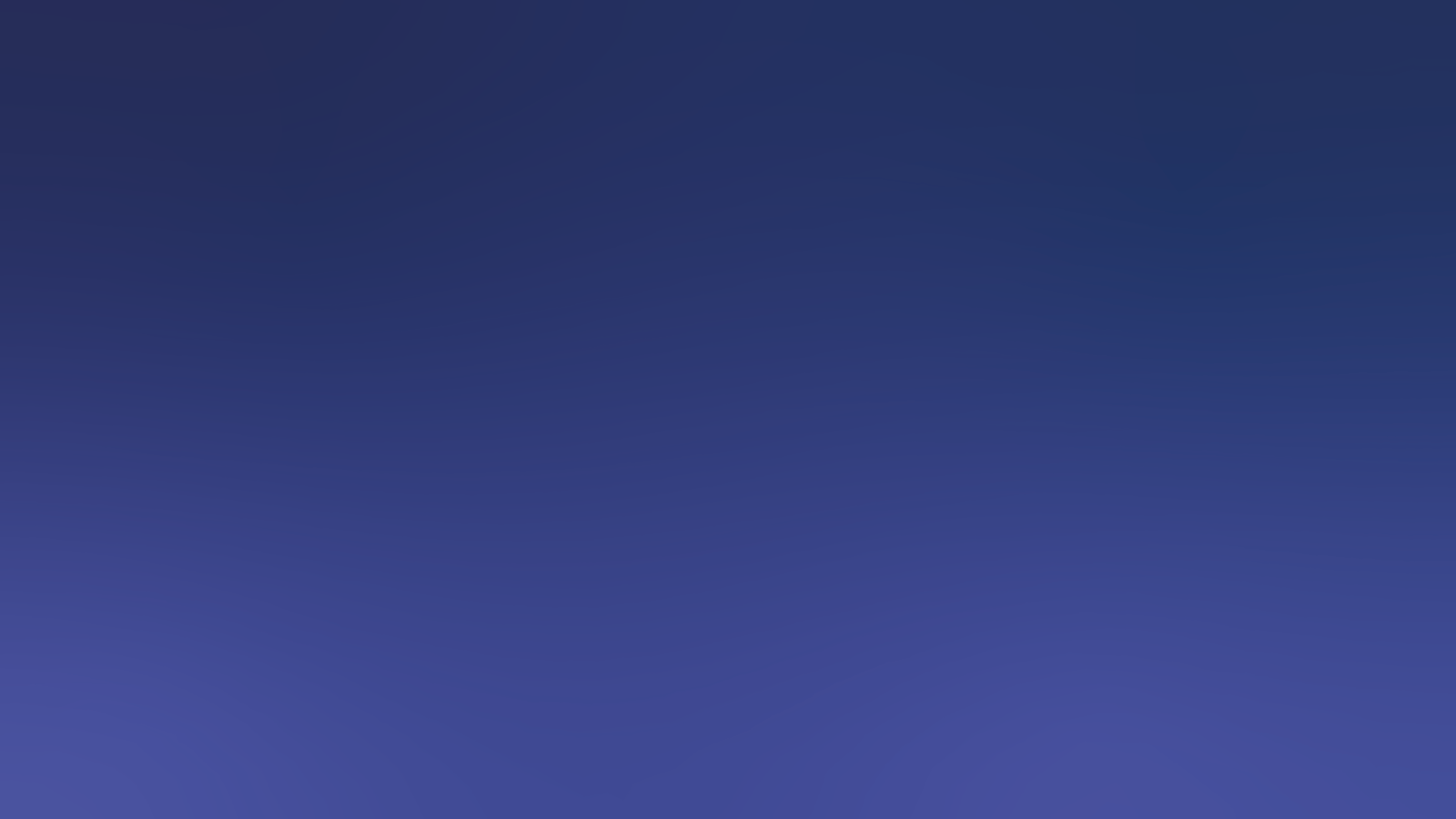 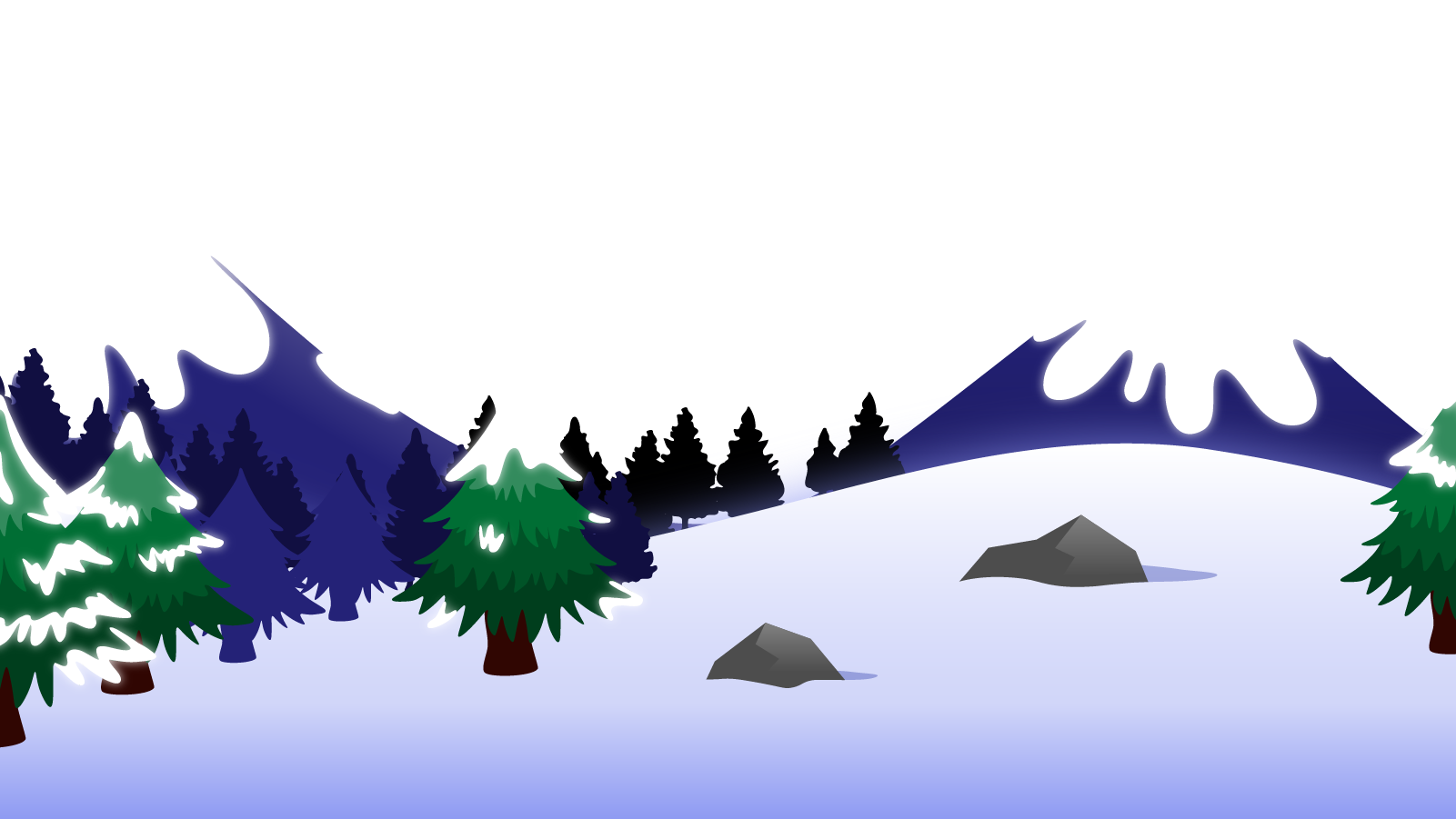 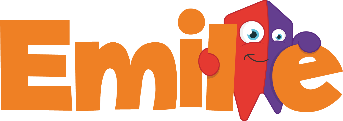 Relative Clauses
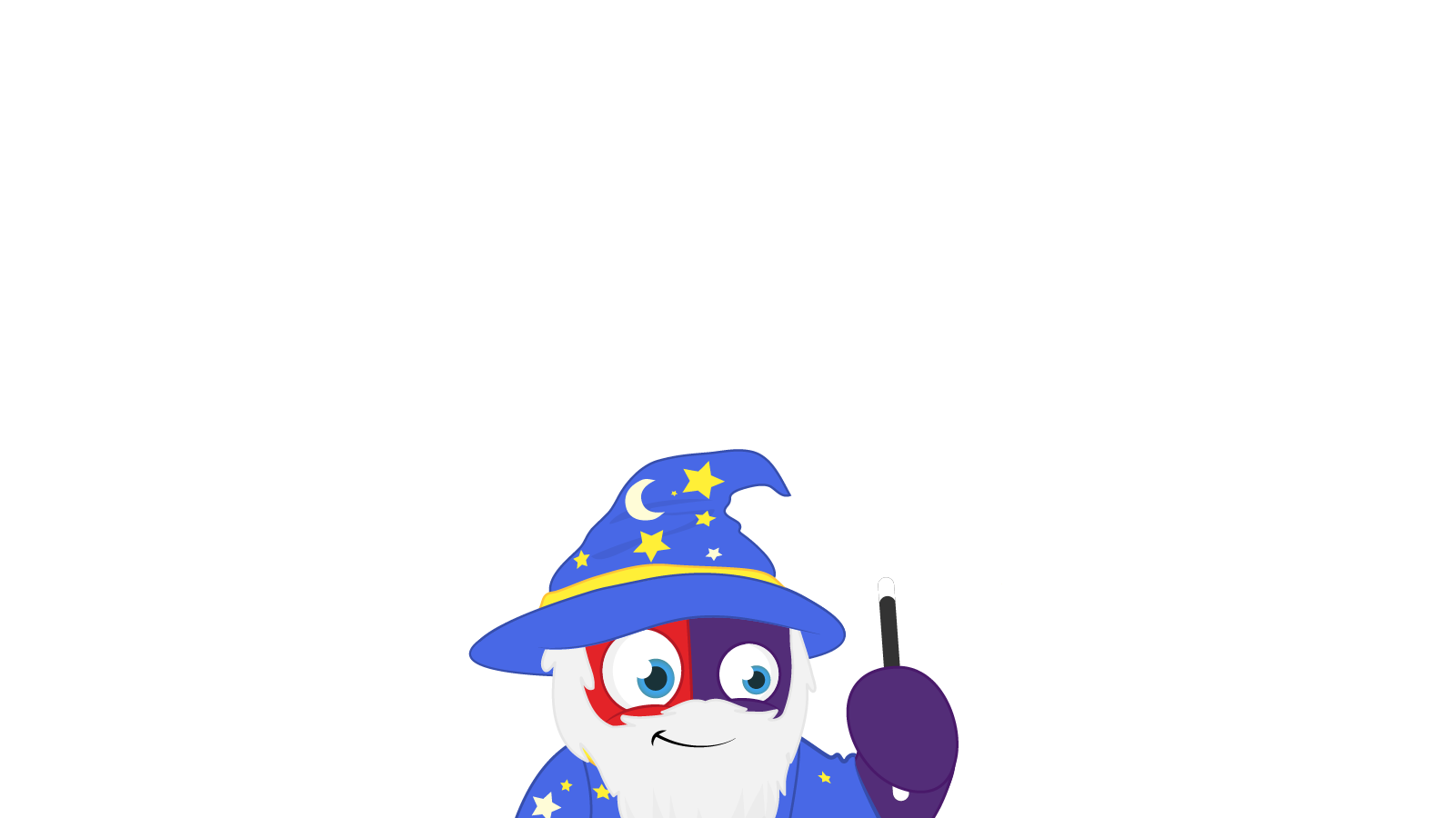 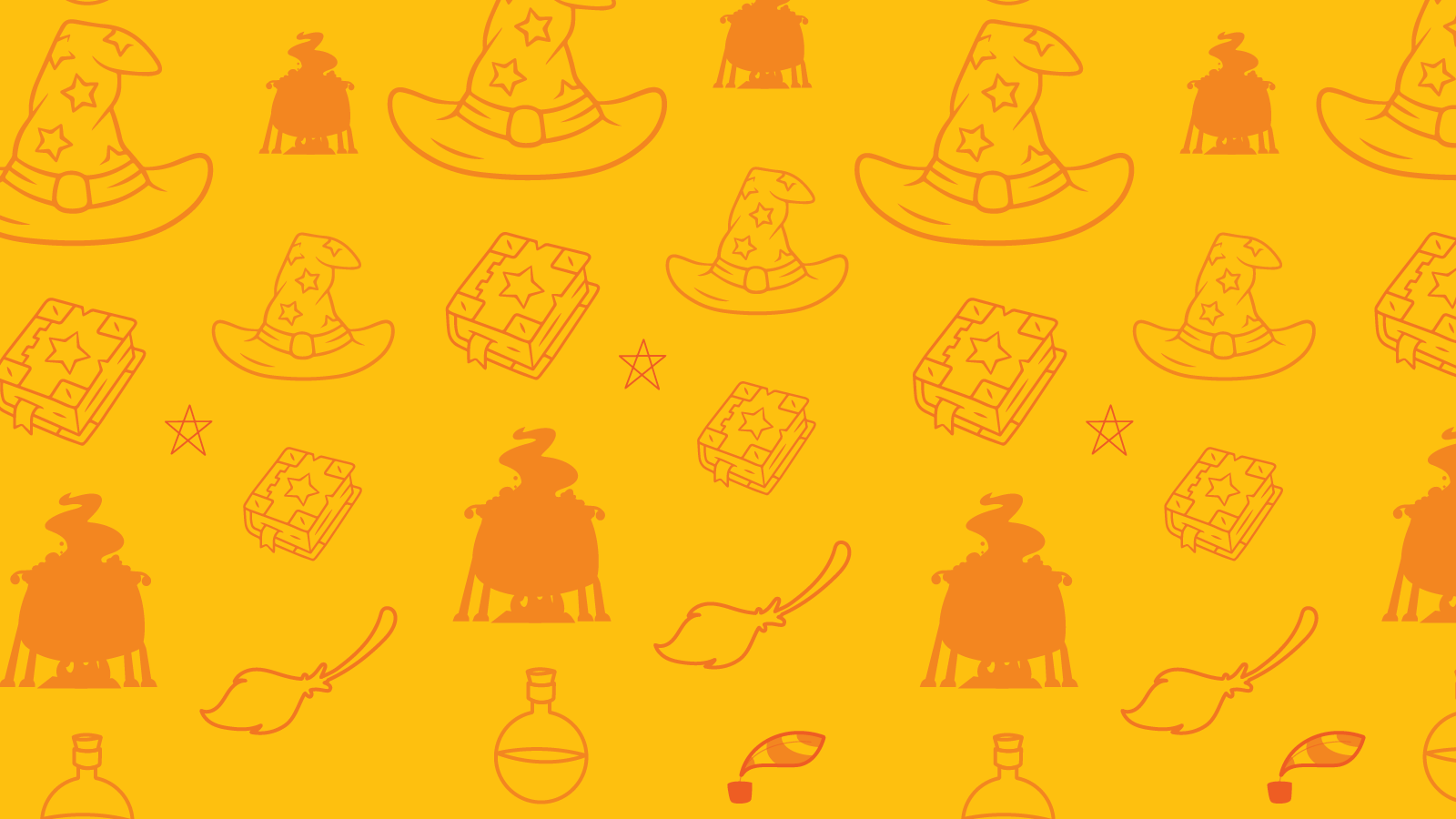 A clause is a group of words that contains 
a subject and a verb.
A verb is a doing word.
A subject is a thing (noun) that is doing the verb.
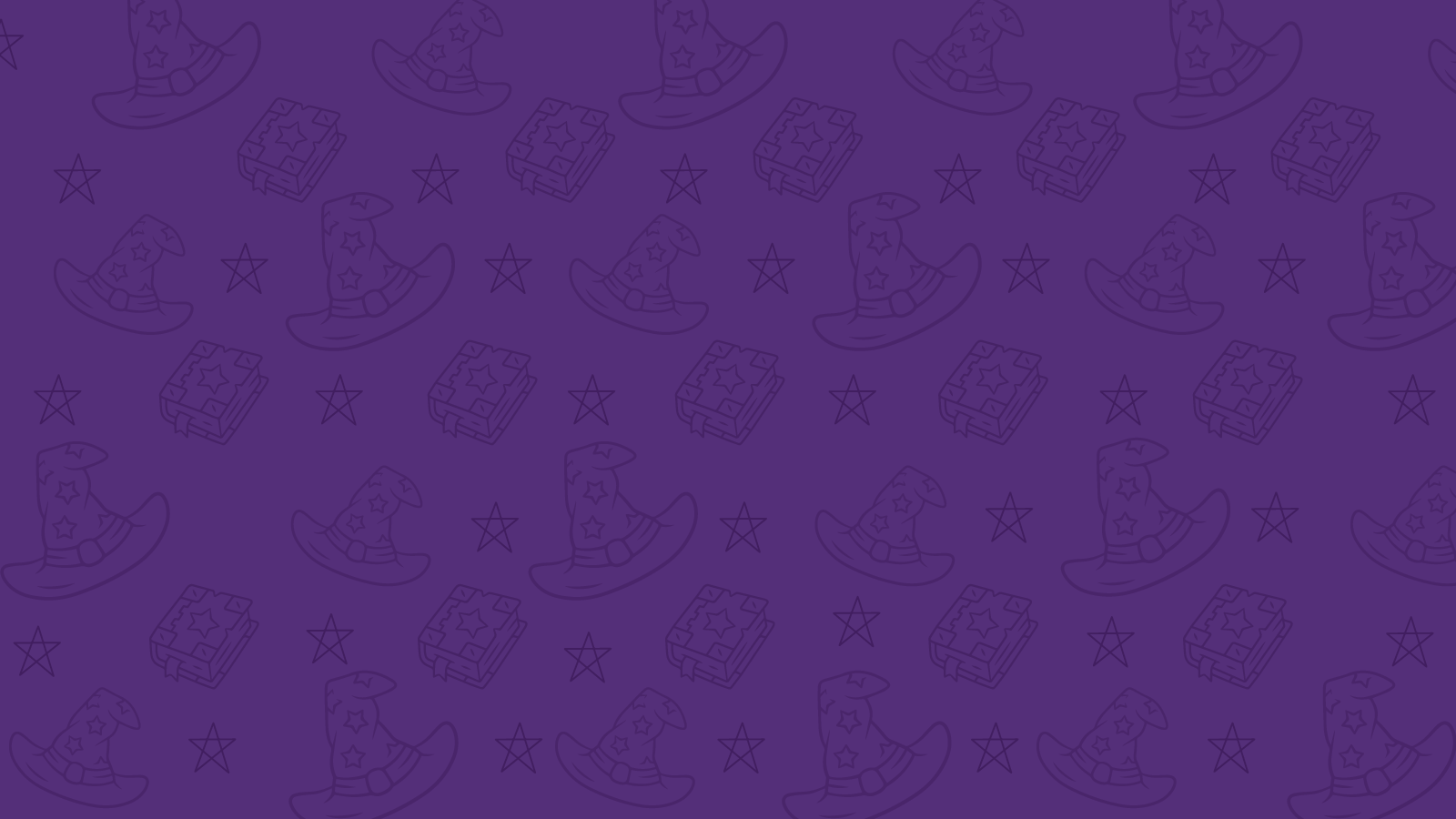 There are two types of clauses:
Independent clauses.
Subordinate clauses.
If a clause contains a complete thought, then it is an independent clause (sometimes called a main clause). 

(If made into a sentence on its own, it would make sense.)
If a clause does not contain a complete clause, then it is a subordinate clause. 

(If made into a sentence on its own, it would NOT make sense.)
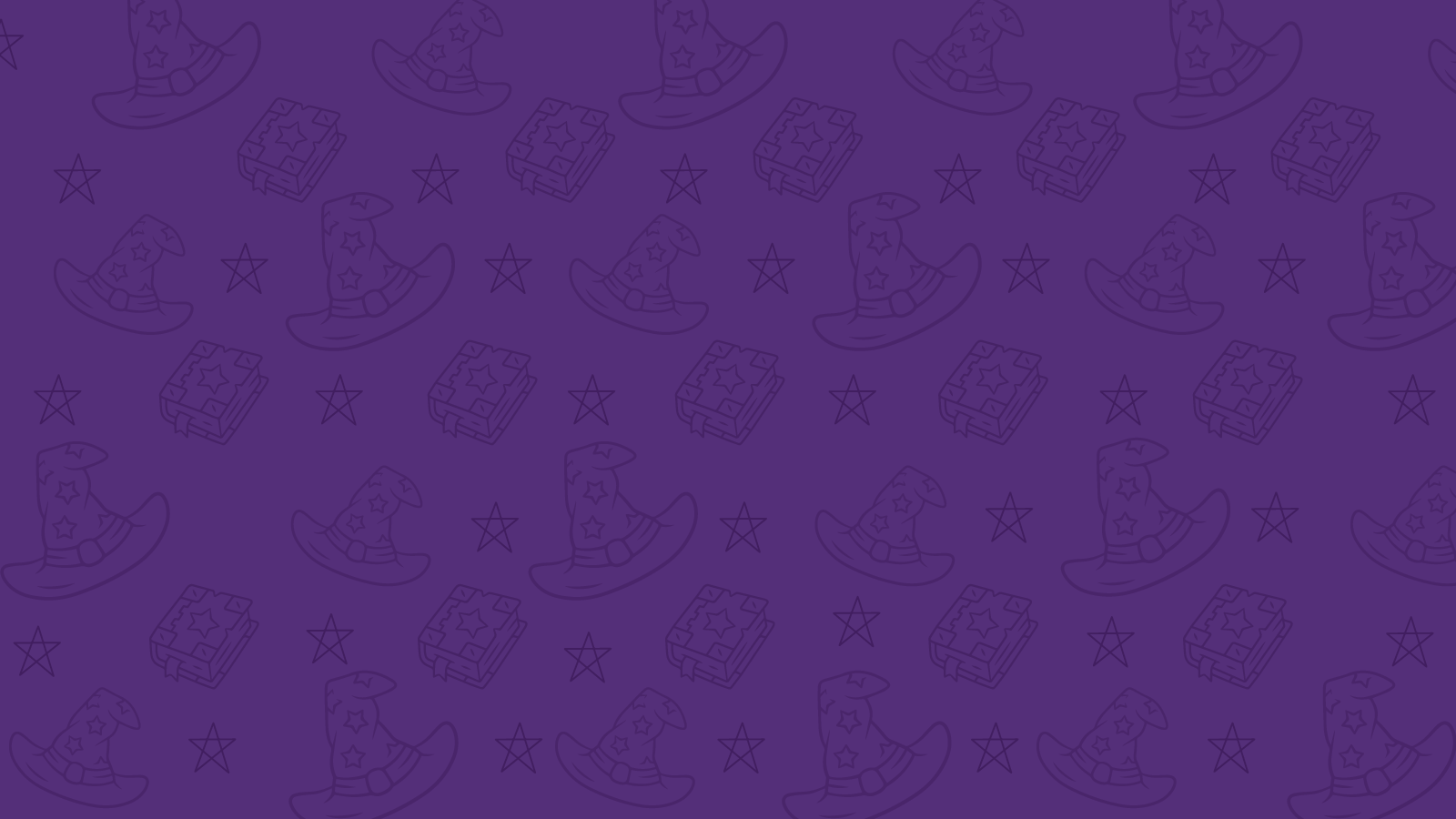 Complete thought
Would be okay as a sentence.
Independent clause
Subordinate clause
Incomplete thought
Would NOT be okay as a sentence.
Let’s look at an example:
Because Emile is awesome.
“Emile” is the subject.
“is” is the verb.
What is the verb?
What is the subject?
Is this a complete thought?
Could this be a sentence on its own?
No. It’s not a complete thought because some information is missing.
So it’s a subordinate clause and not an independent clause.
Let’s look at another example:
But the adult did it first.
“adult” is the subject.
“did” is the verb.
What is the verb?
What is the subject?
Is this a complete thought?
Could this be a sentence on its own?
No. It’s not a complete thought because some information is missing.
So it’s a subordinate clause and not an independent clause.
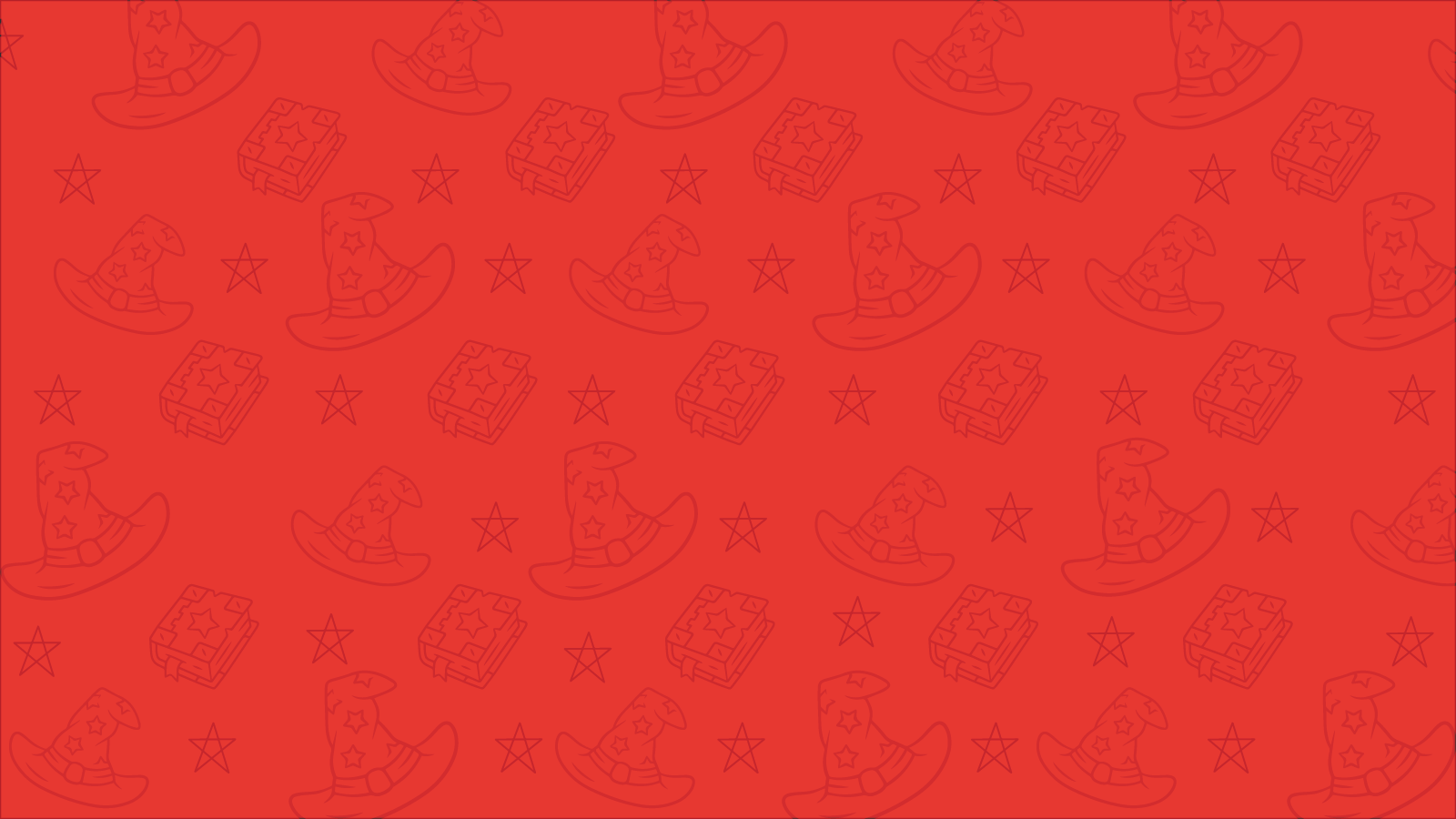 Independent clause or subordinate clause
It’s an incomplete thought/not a complete sentence, 
so it’s a subordinate clause.
But they did it first!
After they got on the train,
It’s an incomplete thought /not a complete sentence, 
so it’s a subordinate clause.
They got on the train at the station.
It’s a complete thought/a complete sentence, 
so it’s an independent clause.
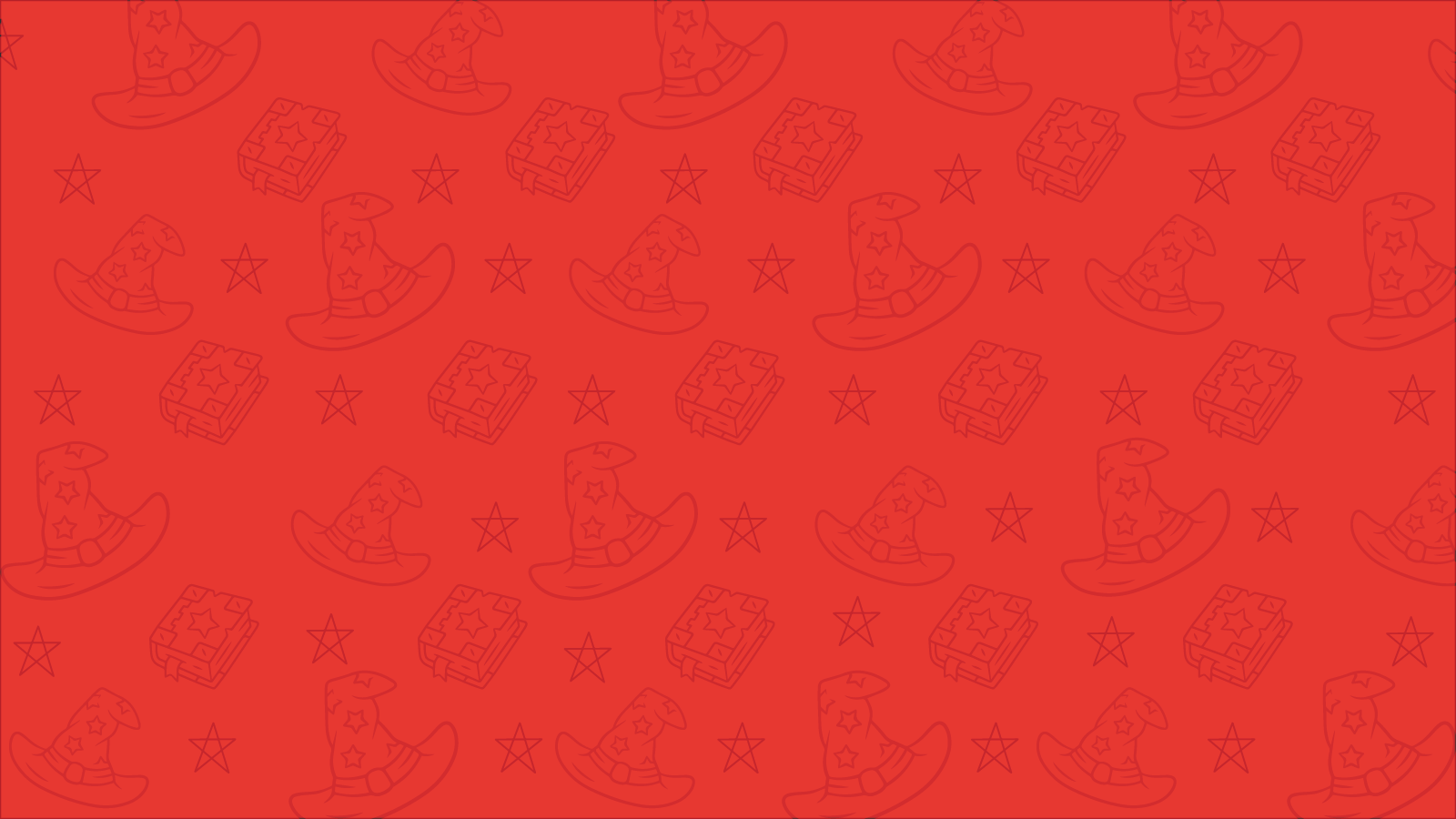 Independent clause or subordinate clause?
It’s a complete thought/a complete sentence, 
so it’s an independent clause.
Aimee landed the rocket.
That was in the rocket.
It’s an incomplete thought/not a complete sentence, 
so it’s a subordinate clause.
If you go on Saturday
It’s an incomplete thought/not a complete sentence, 
so it’s a subordinate clause.
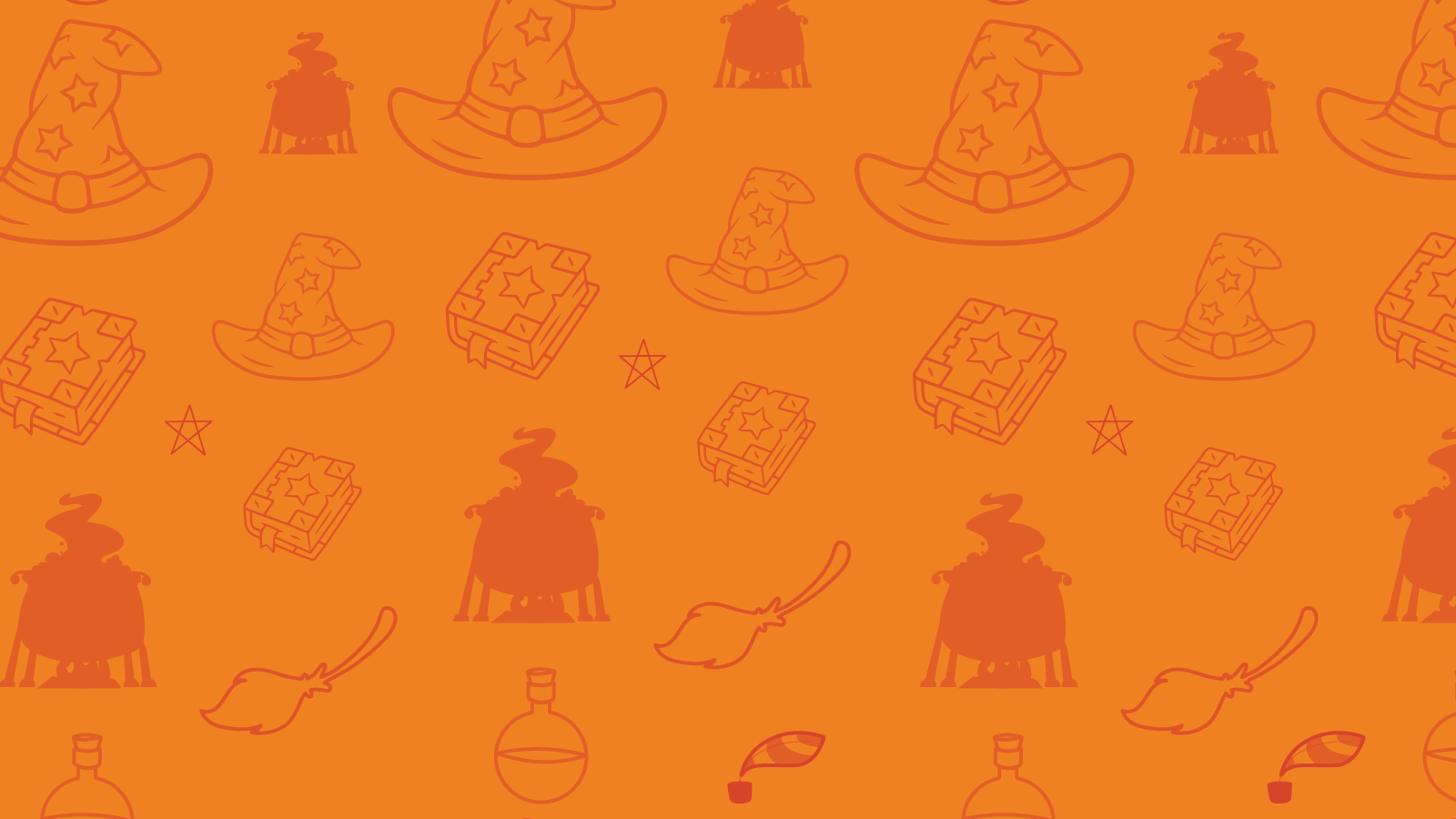 Do you remember any co-ordinating conjunction (FANBOYS)?
F
A
N
B
O
Y
S
For
And
Nor
But
Or
Yet
So
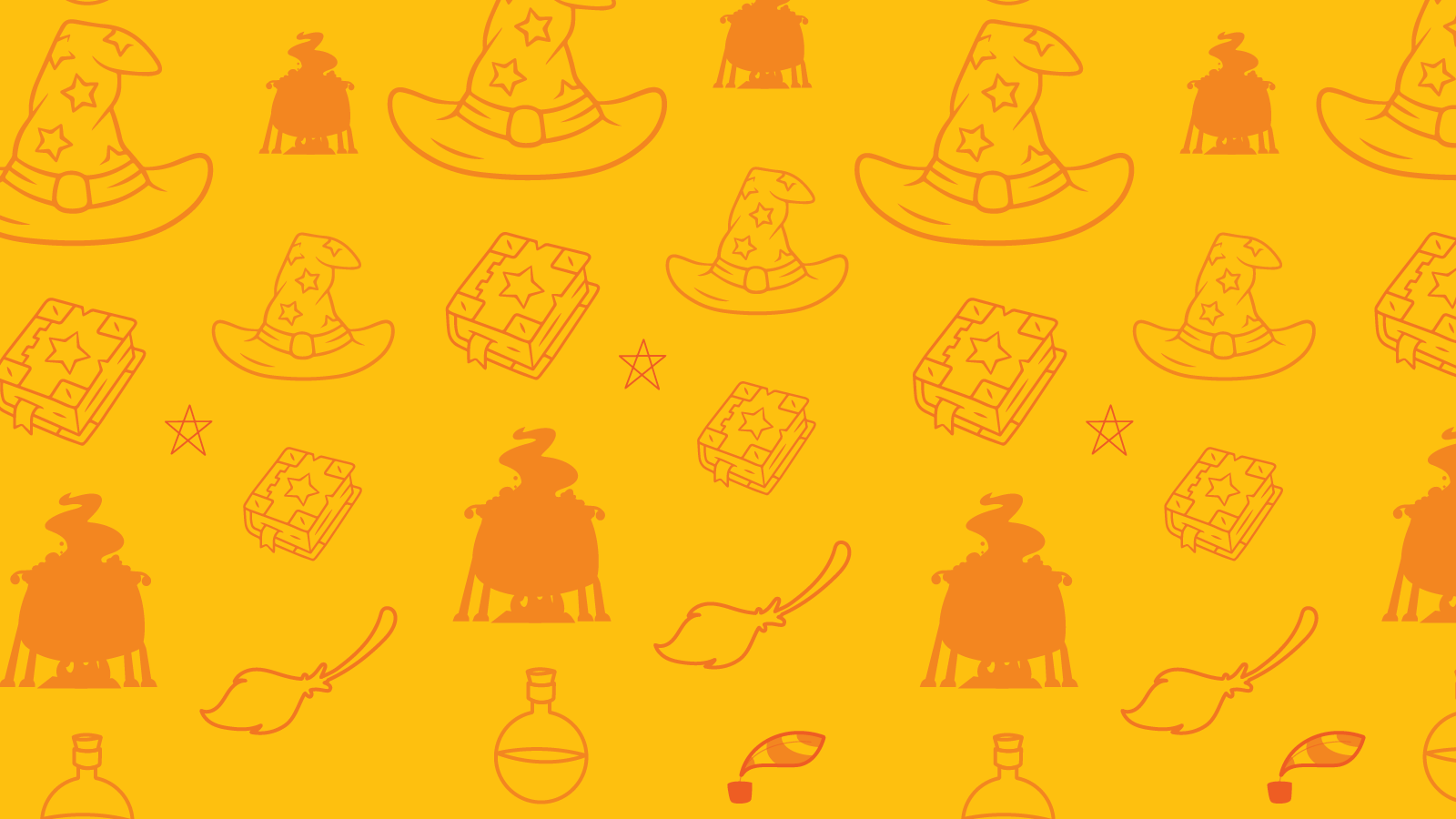 A subordinating conjunction joins an independent clause and a subordinate clause.
There are loads of subordinating conjunctions.
After
Although
As
As if
As long as
Because
Before
Even though
If
If only
Now
Now that
Once
Rather than
Since
So that
Than
That
Though 
Till
Unless
Until
When
Where
Whether
Which
While
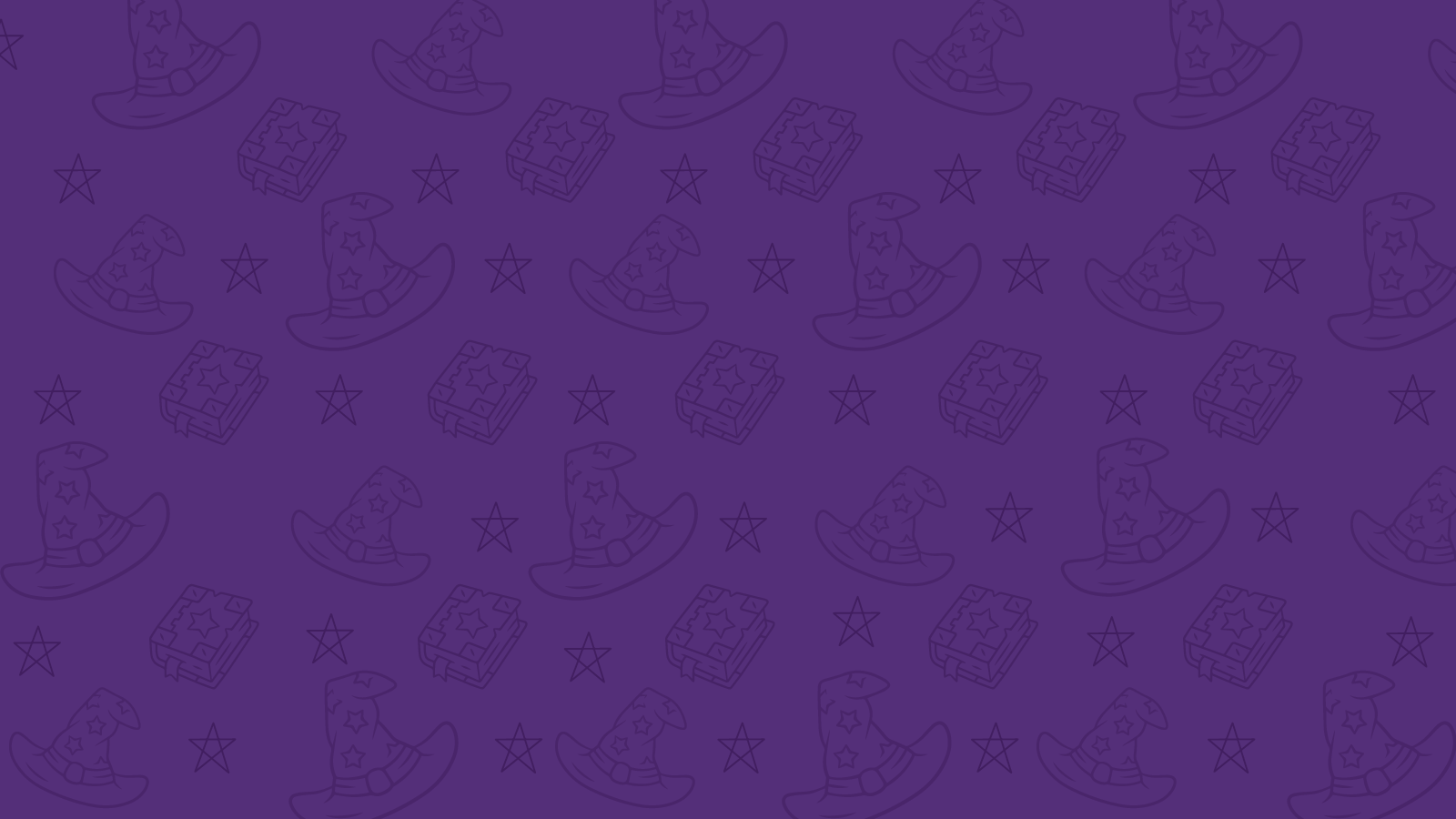 1. Sentences can have the structure:
Independent clause
Co-ordinating conjunction
Independent clause
Let’s have a look at an example:
The tree was trimmed but there was a lot to do.
The tree was trimmed but there was a lot to do.
The tree was trimmed but there was a lot to do.
The tree was trimmed but there was a lot to do.
Independent clause
Independent clause
Co-ordinating conjunction
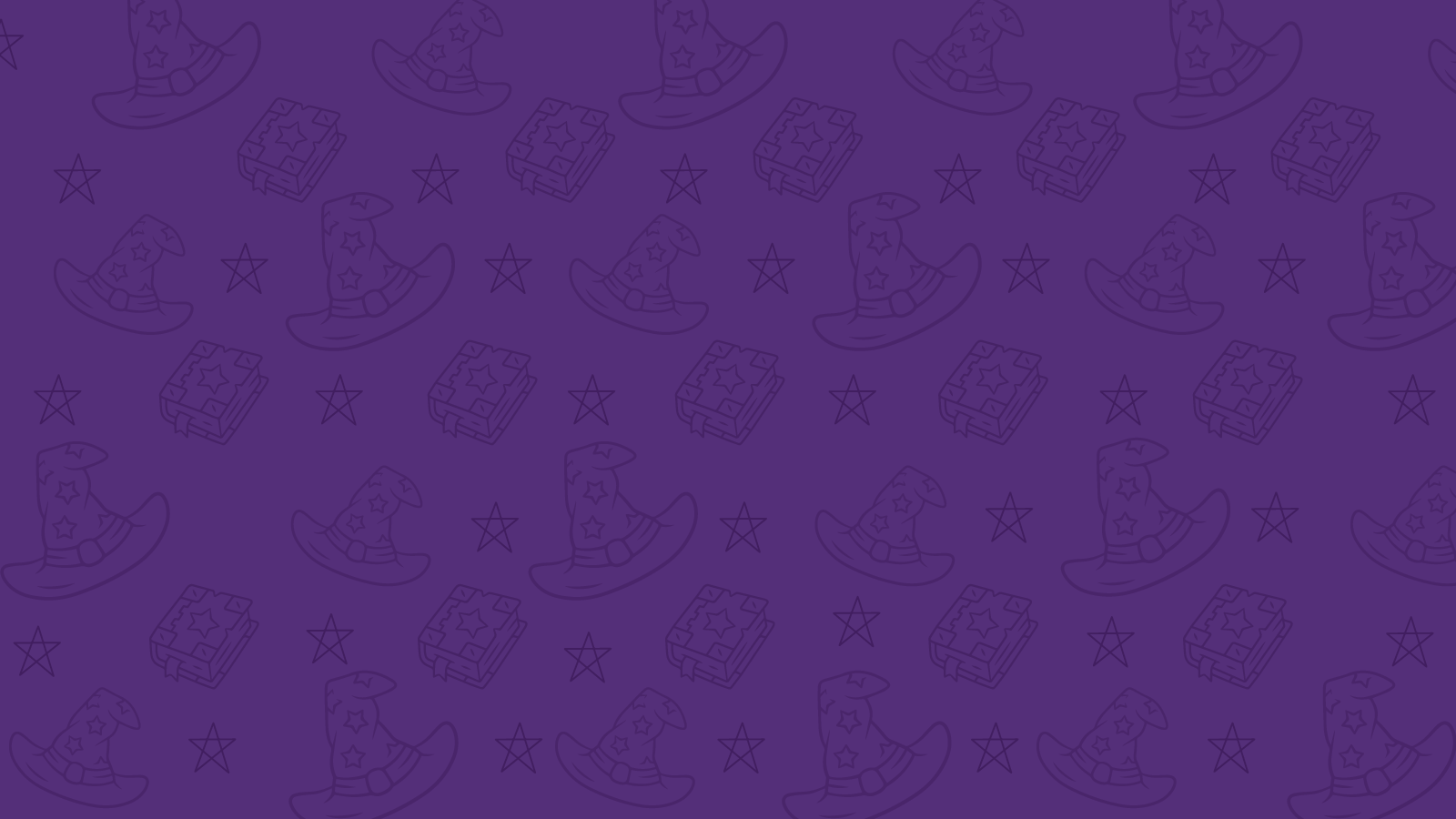 2. Sentences can have the structure:
Independent  clause
Subordinate  clause
Subordinating conjunction
Let’s have a look at an example:
The tree was trimmed before it becomes too big.
The tree was trimmed before it becomes too big.
The tree was trimmed before it becomes too big.
The tree was trimmed before it becomes too big.
Subordinate clause
Independent clause
Subordinating conjunction
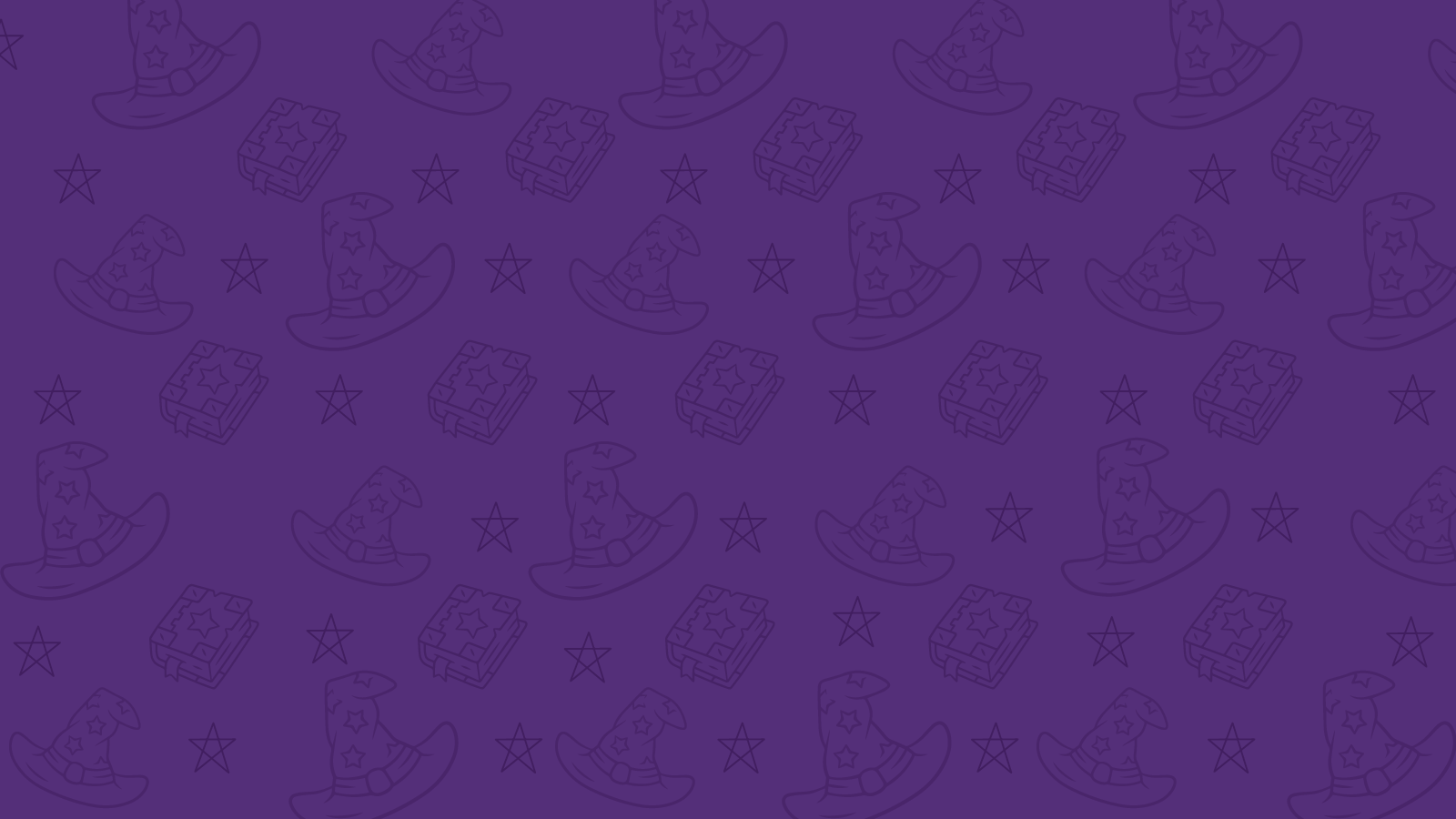 3. Sentences can have the structure:
Comma
Subordinate  clause
Subordinating conjunction
Independent  clause
Let’s have a look at an example:
Before it became too big , the tree was trimmed.
Before it became too big , the tree was trimmed.
Before it became too big, the tree was trimmed.
Before it became too big, the tree was trimmed.
Before it became too big, the tree was trimmed.
Subordinate clause
Independent clause
Subordinating conjunction
Comma
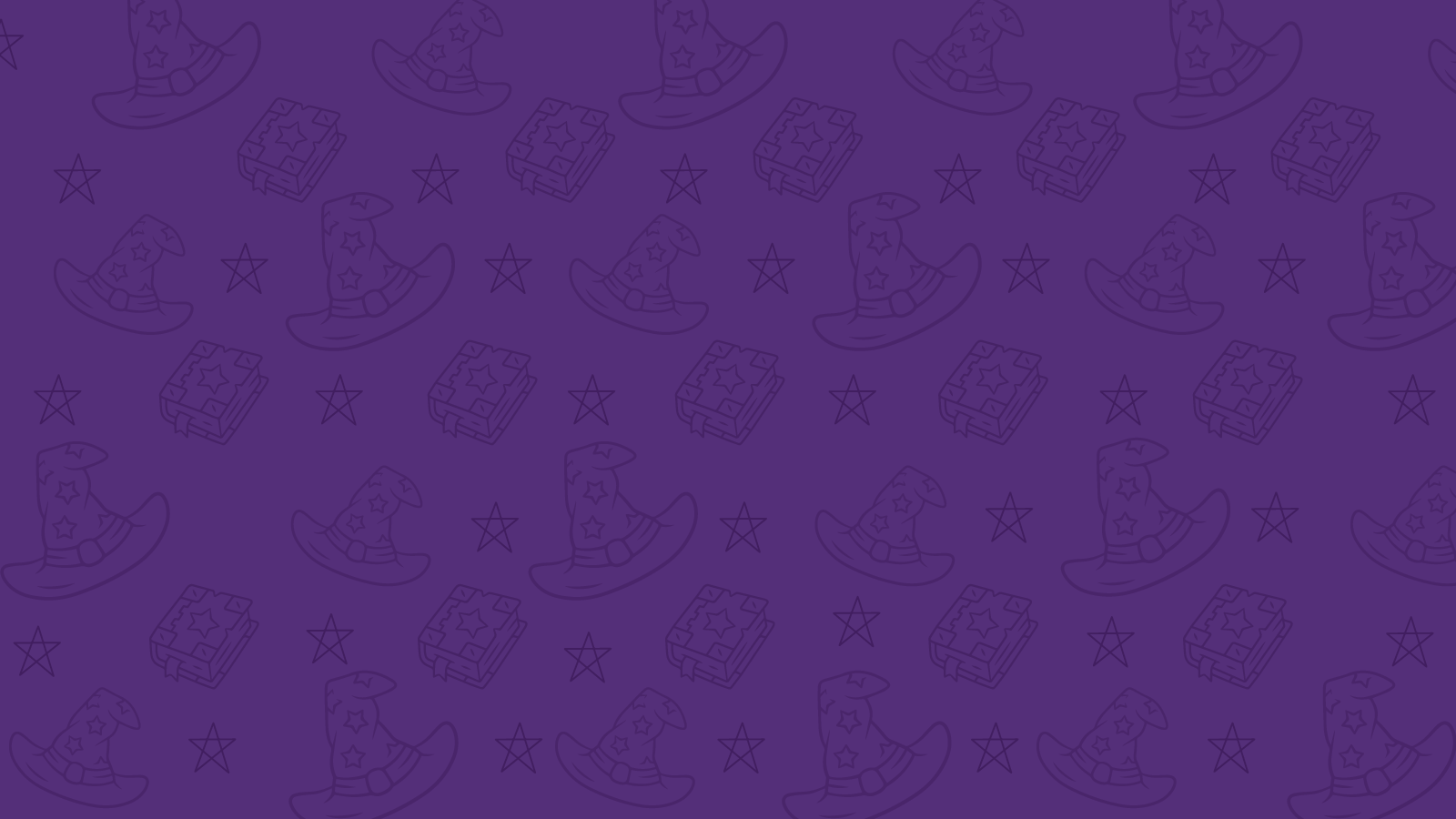 Sentence structure number 1:
Independent clause
Co-ordinating conjunction
Independent clause
Sentence structure number 2:
Independent  clause
Subordinate  clause
Subordinating conjunction
Sentence structure number 3:
Comma
Subordinate  clause
Subordinating conjunction
Independent  clause